English Class
What do you have for breakfast?
Do you have breakfast?
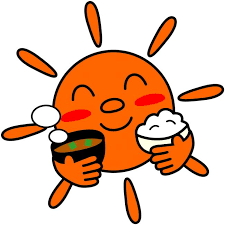 What do you have for breakfast?
Japan
America
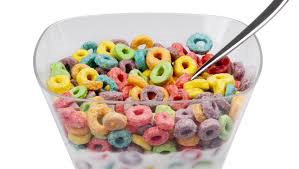 India
China
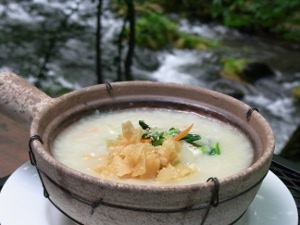 France
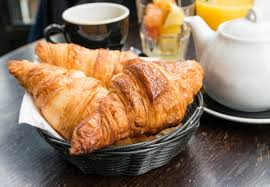 England
What do you have for breakfast?
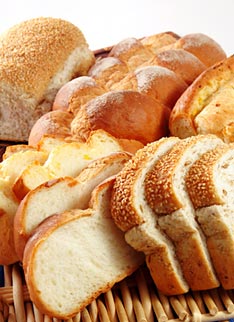 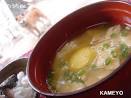 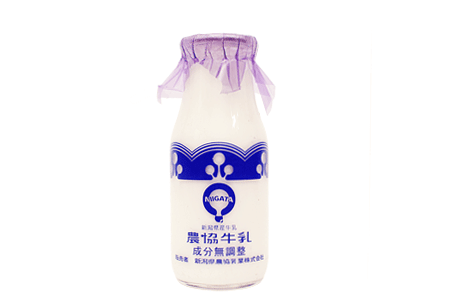 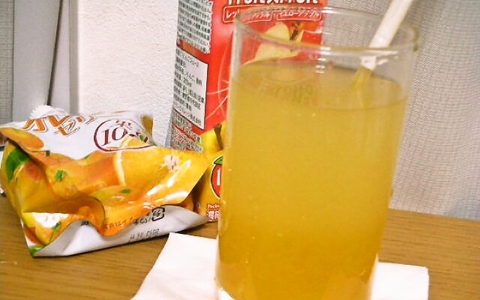 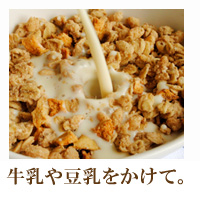 What do you have for breakfast?
I have rice.
What do you have for breakfast?
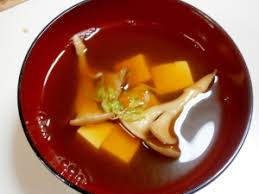 I have miso soup.
What do you have for breakfast?
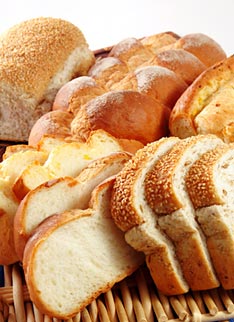 I have toast.
What do you have for breakfast?
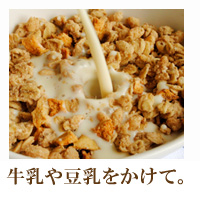 I have cereal.
What do you have for breakfast?
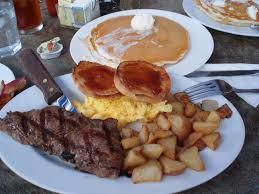 I have steak.
What do you have for breakfast?
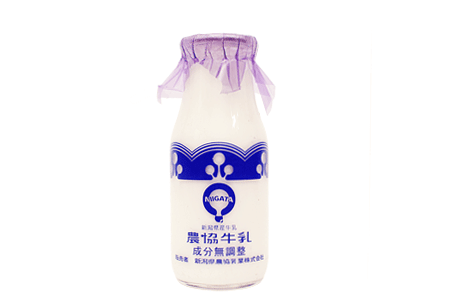 I have milk.
What do you have for breakfast?
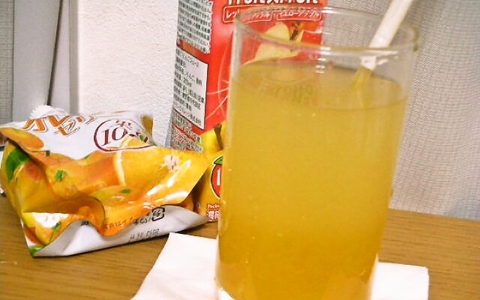 I have orange juice.
Check!　何を聞いて、何を答えていた？
What do you have for
 breakfast?
あなたは朝食に何を食べますか。

I have toast.
わたしはトーストを食べます。
ちなみに先生は・・・
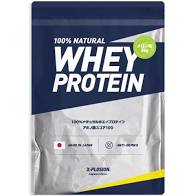 Let’s Practice!
What do you have for breakfast?
I have rice.
What do you have for breakfast?
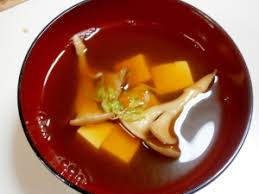 I have miso soup.
I have miso soup.
What do you have for breakfast?
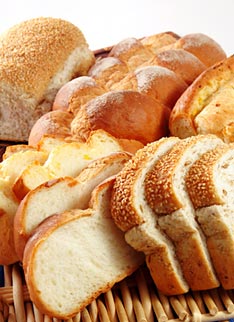 I have toast.
What do you have for breakfast?
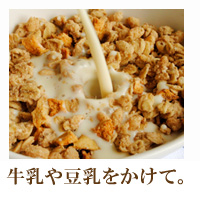 I have cereal.
What do you have for breakfast?
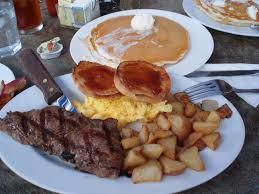 I have steak.
What do you have for breakfast?
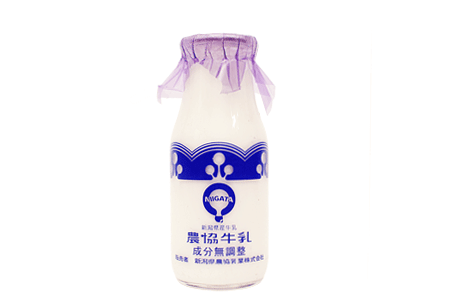 I have milk.
What do you have for breakfast?
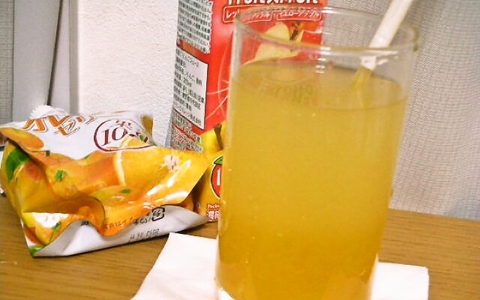 I have orange juice.
Check!
What do you have for
 breakfast?
あなたは朝食に何を食べますか。

I have toast.
わたしはトーストを食べます。